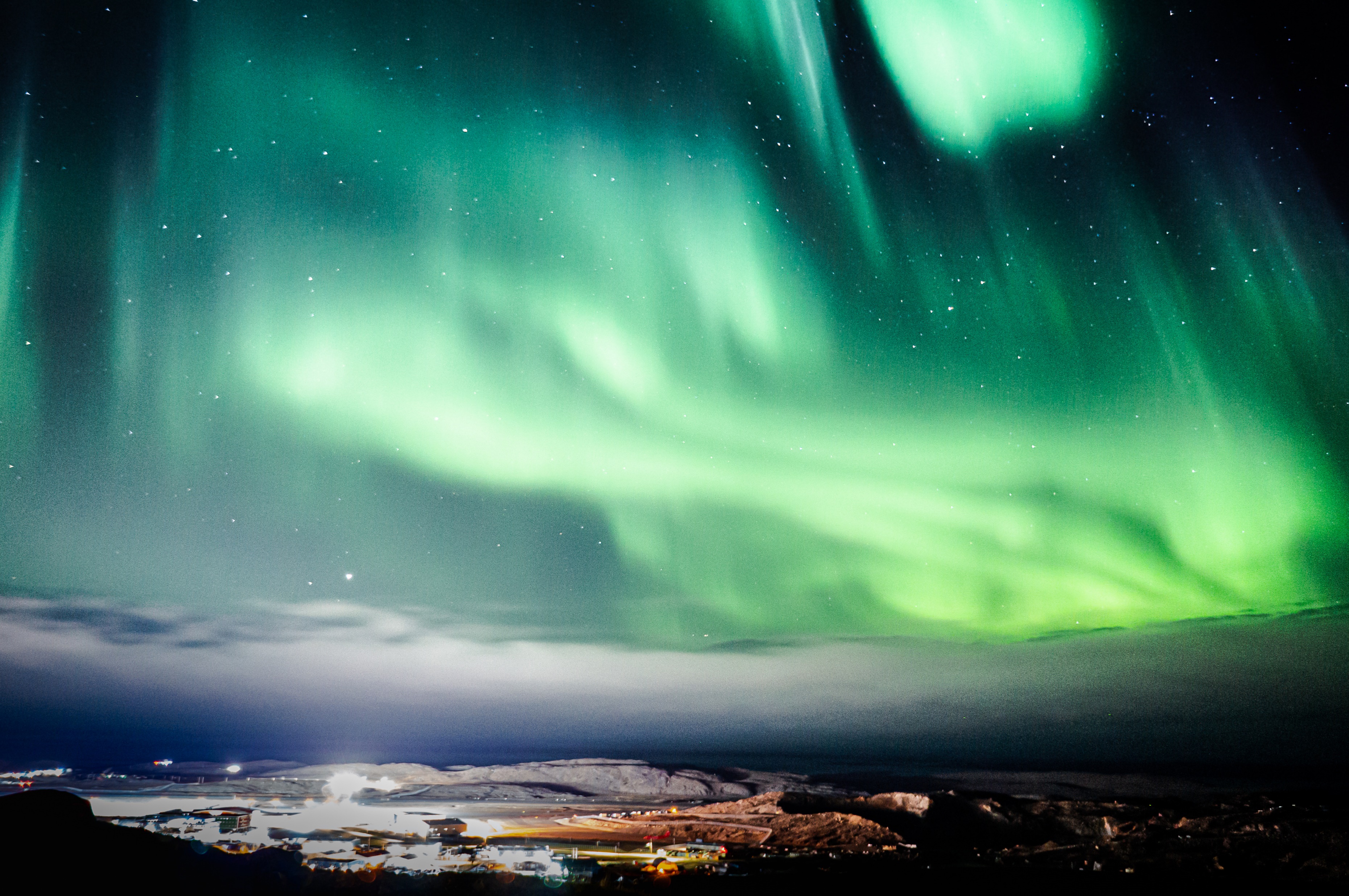 Qikiqtani General HospitalIqaluit, Nunavut
Co-Champion:
Dr. Holden Sheffield
Co-Champion:
Dr. Aubrey Litvack
Territorial Chief of Staff:
Dr. Francois De Wet
9/19/23
Geography
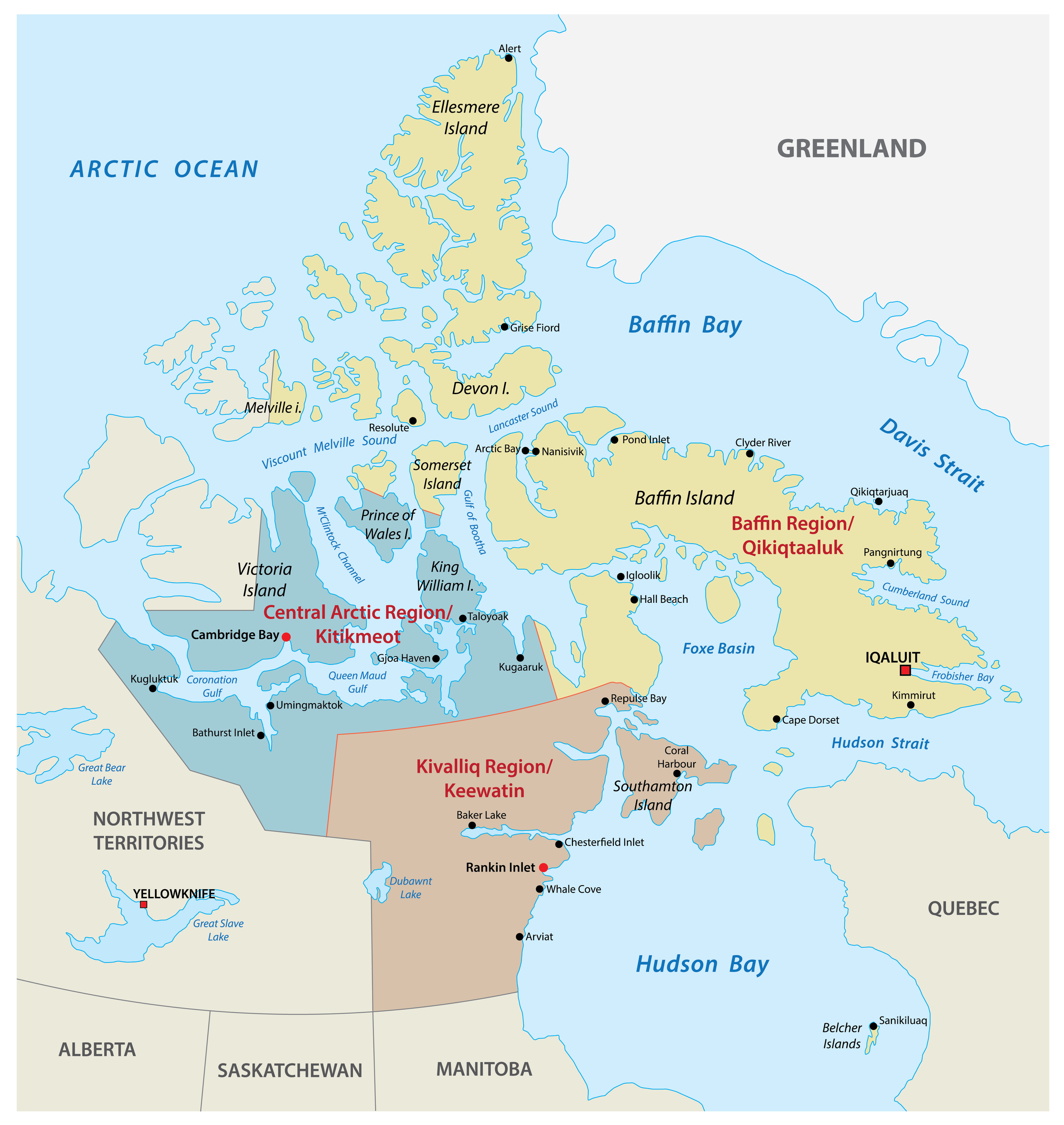 Sample Footer Text
2
9/19/23
Key PlayersFrancois De Wet-Territorial Chief of StaffHolden Sheffield-Territorial Chief of PediatricsAubrey Litvack-Surgeon
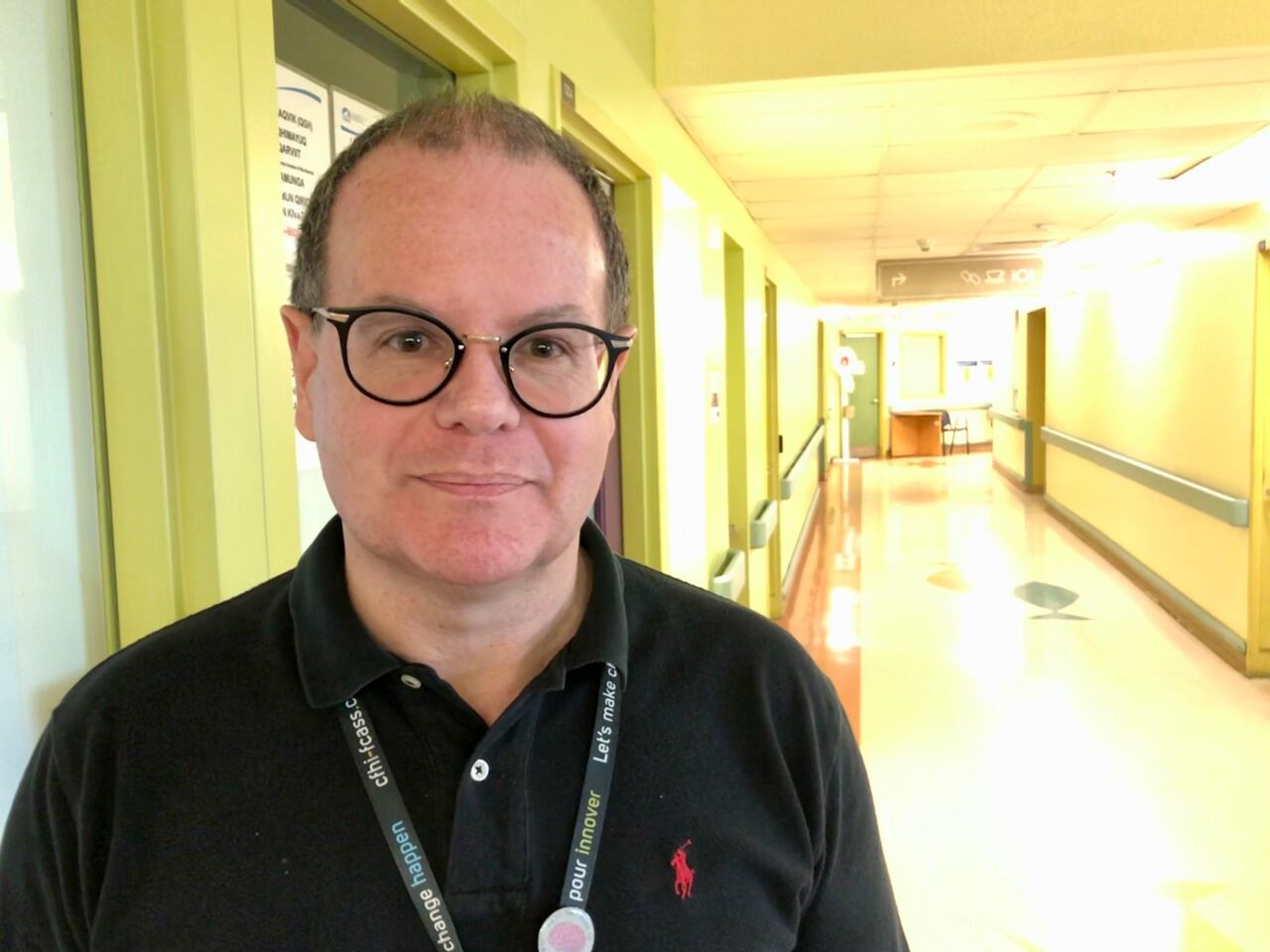 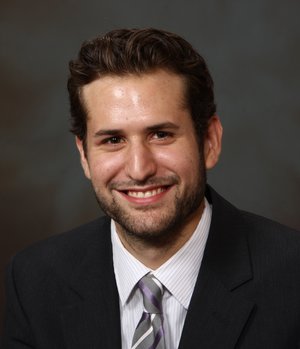 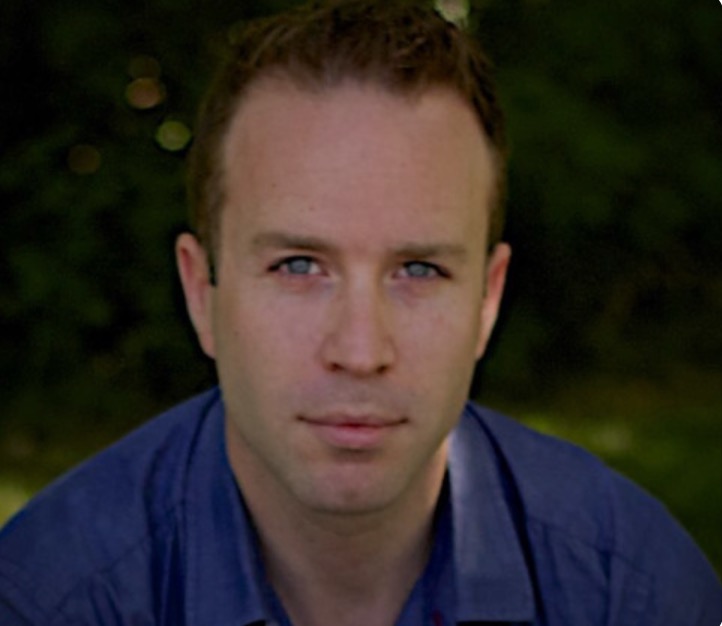 Sample Footer Text
3
9/19/23
Site Details
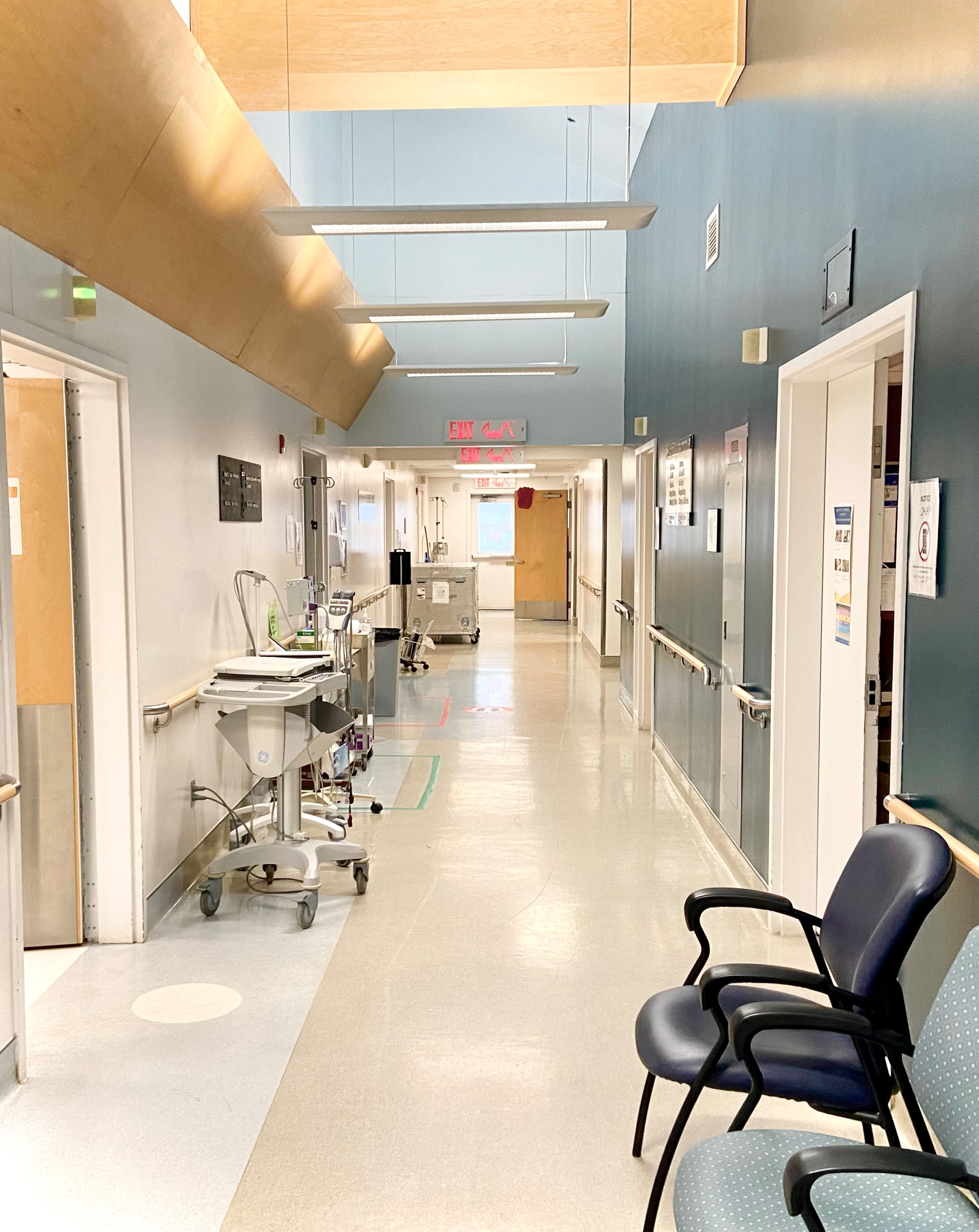 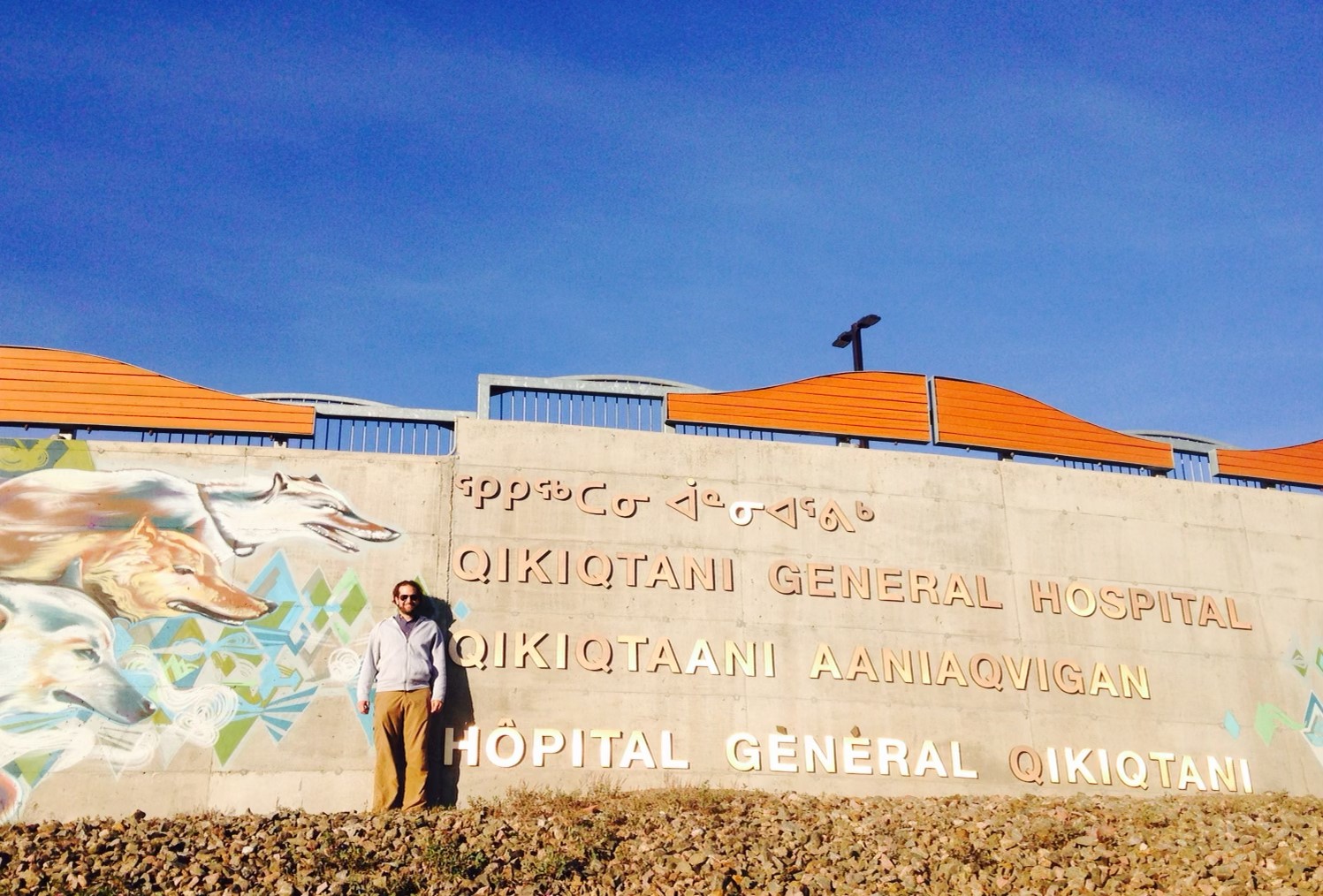 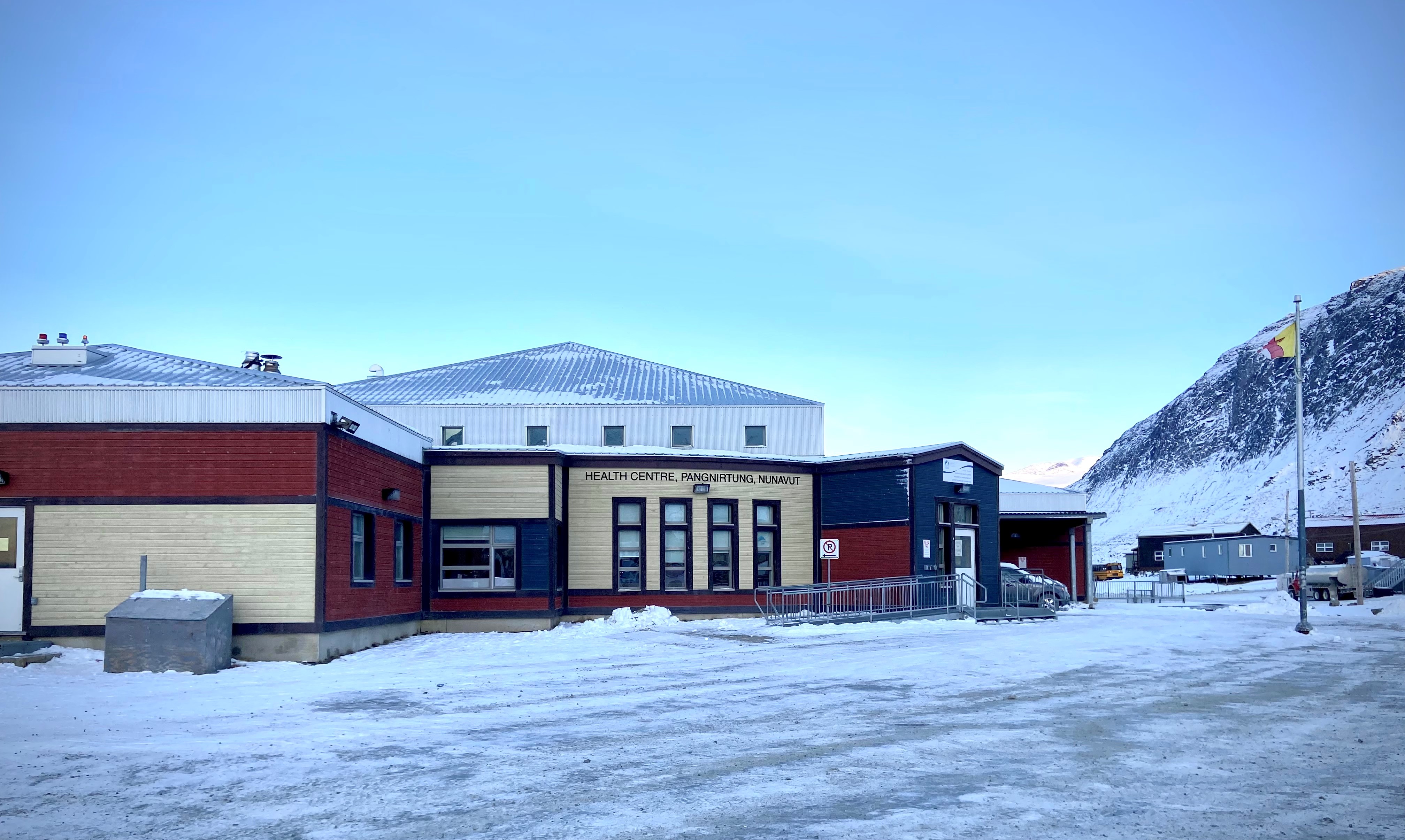 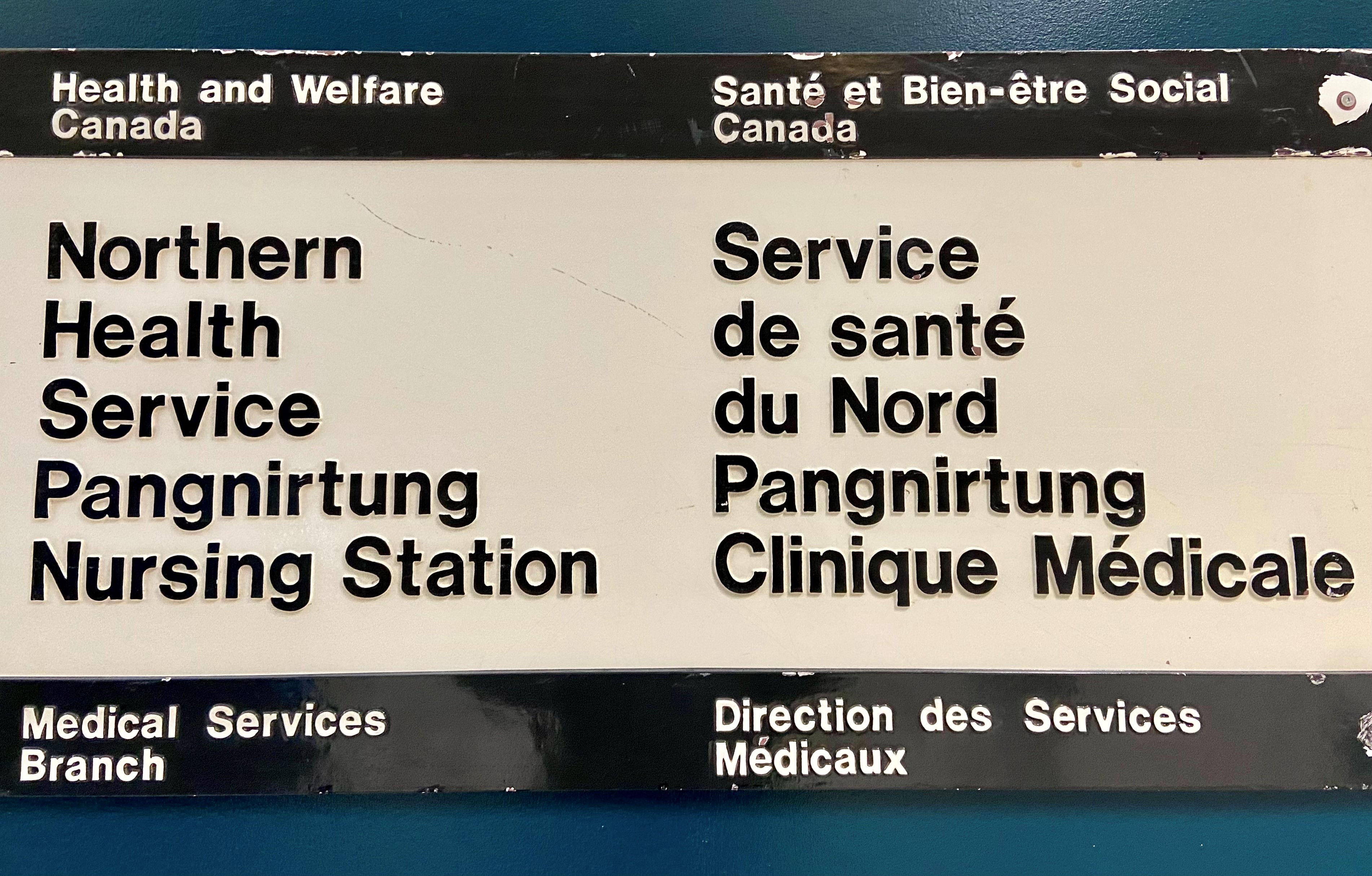 -20 bed hospital-Only hospital in the territory-Mainly serve Qikiqtaaluk region-ER, in-patient, OB, pediatrics, surgery, obs/gyne, internal medicine-Youngest patient population in the country
Sample Footer Text
4
9/19/23
Current Research
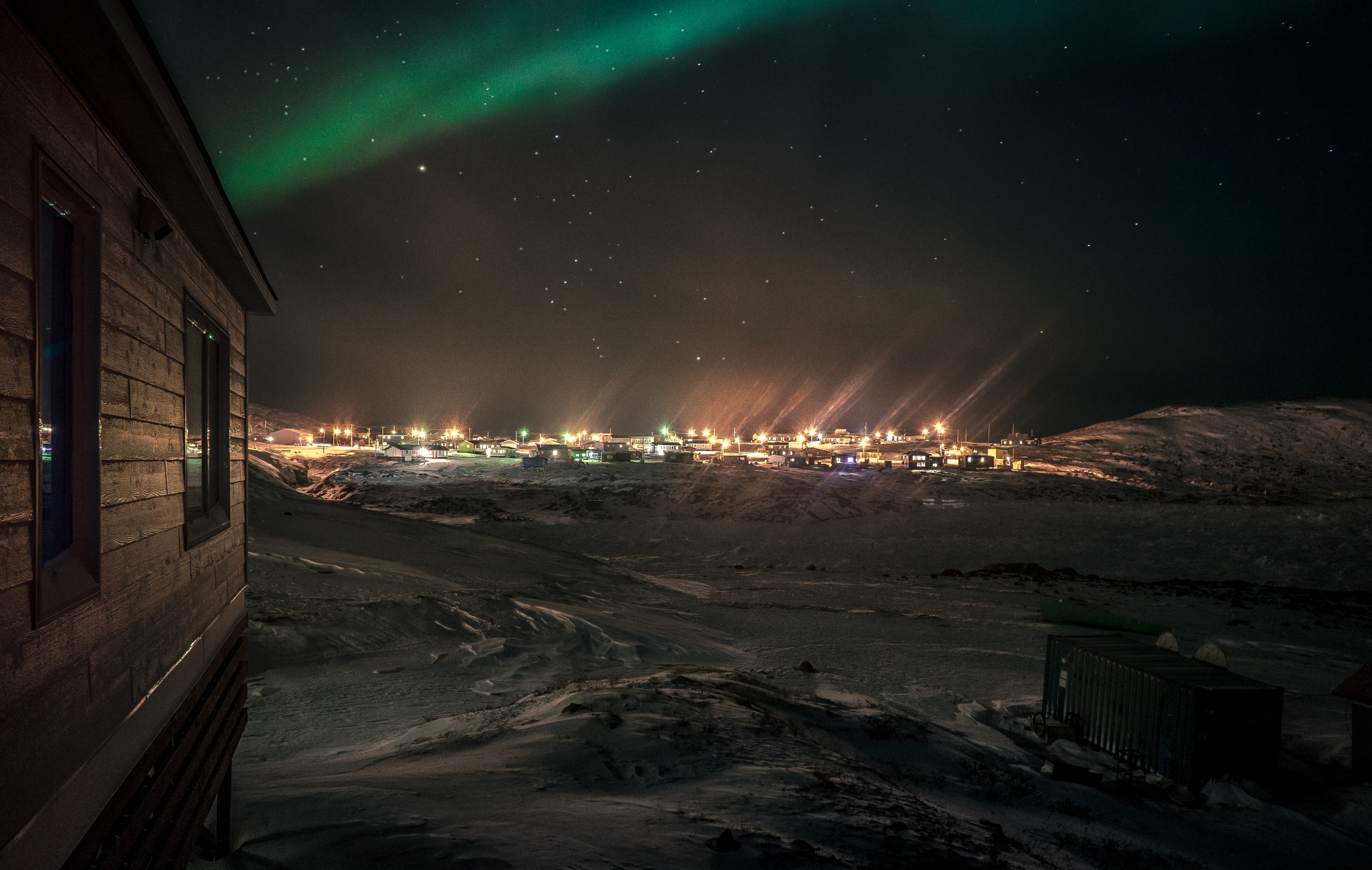 -Utilization of non-invasive ventilation on pediatric air transport
-Patient population view on new vaccines
-program design and development
-Telemedicine
-Pediatric respiratory disease
Sample Footer Text
5
9/19/23
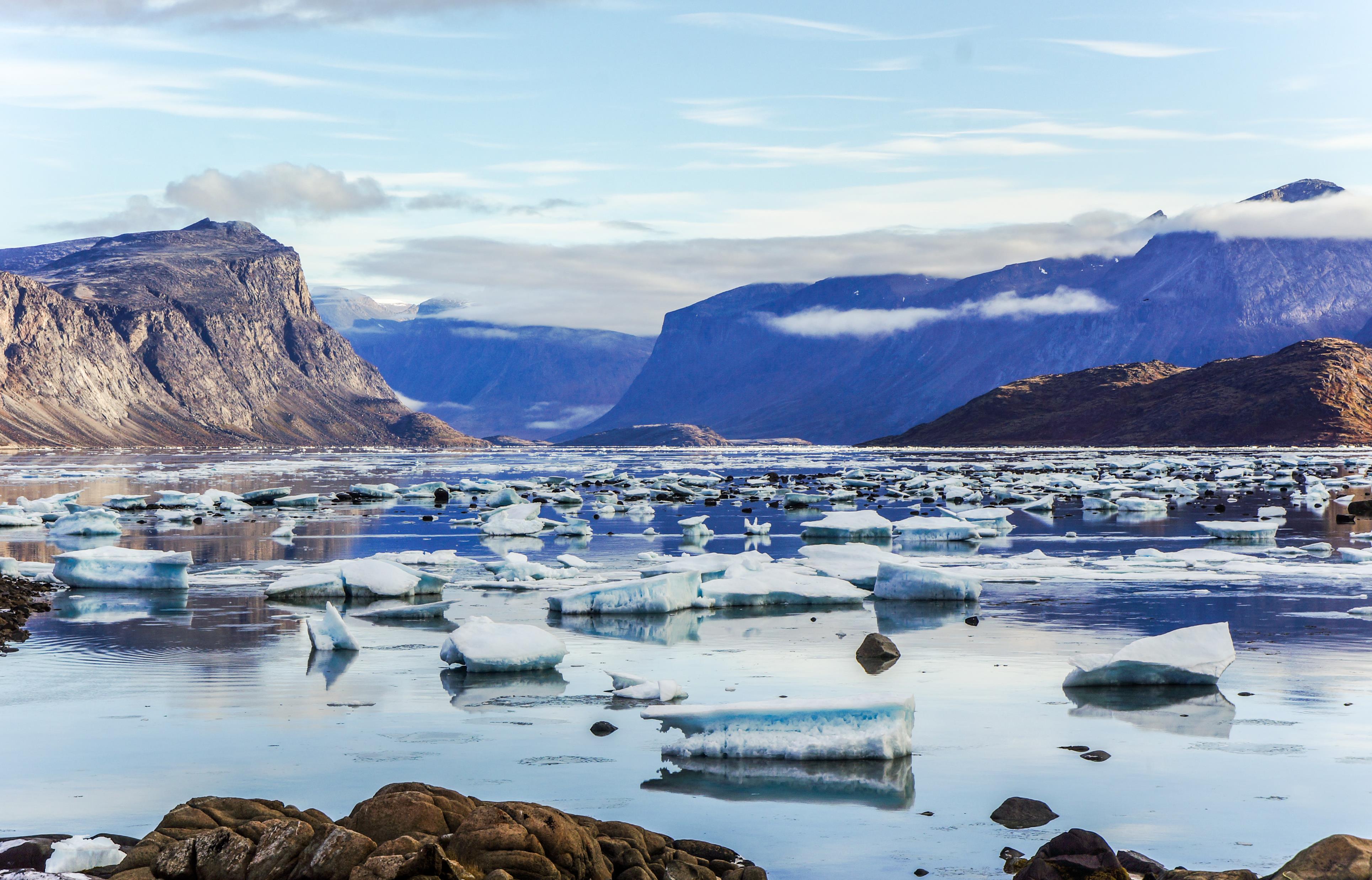 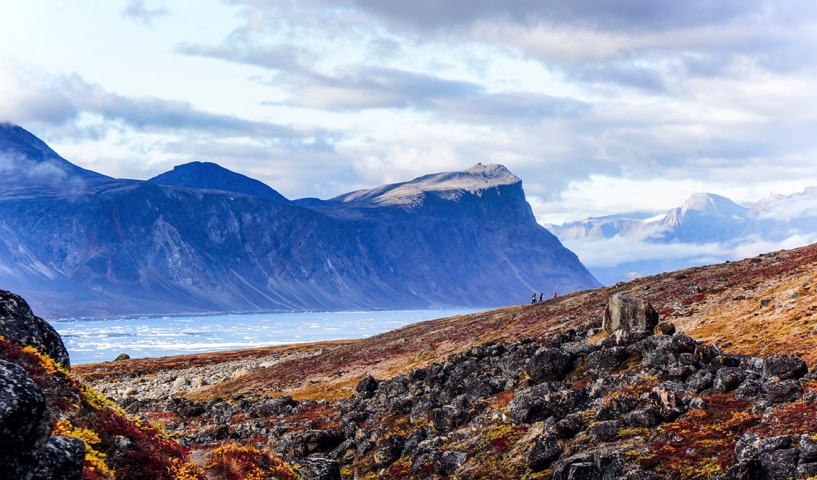 Thank you
Sample Footer Text
6